Applications Web de la rémunération – Paye pour Services Supplémentaires (AWR-PSS)
Module du gestionnaire
Avant de commencer…
Délégation de pouvoirs

Les demandes d’heures supplémentaires peuvent seulement être approuvées par le gestionnaire disposant de pouvoir de signature en vertu de l’article 34 de la LGFP.

Les gestionnaires devraient vérifier leurs délégation de pouvoir de signature en consultant:  
Pouvoirs de signature en matière de finances; et
Pouvoirs en matière de RH
Votre rôle
Profil d’utilisateur
Lorsque les gestionnaires accèdent à l’application pour la première fois, ils doivent remplir un court profil qui fournira au système l’information requise pour contrôler les activités d’approbation et de traitement déclenchées lorsqu’un employé présente une demande.  

Le gestionnaire DOIT remplir son propre profil avant que l’employé puisse le faire.
Information du profil de l’utilisateur
Le profil peut être mis à jour en tout temps, et comprendra:
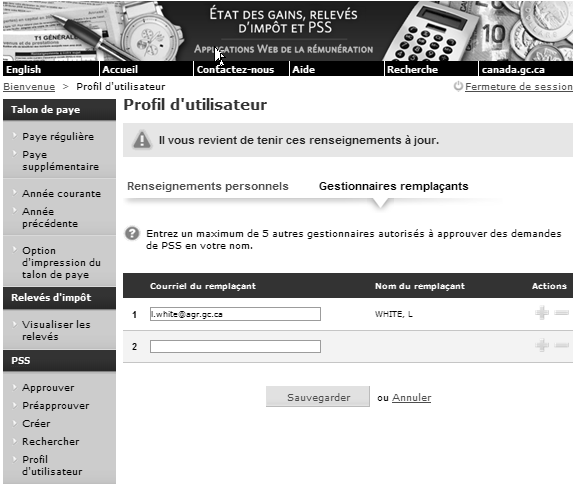 L’application de PSS ne permettra pas à l’utilisateur d’ajouter l’adresse courriel du gestionnaire dans son profil si ce dernier n’a pas de profil d’utilisateur dans le système
Les gestionnaires suppléants doivent détenir des pouvoirs en vertu de l’article 34 de la LGFP, ce qui peut être vérifié dans la base de données pertinente
Pré approbation
L’application de PSS permet aux gestionnaires de pré approuver les services supplémentaires pour un employé donné ou pour l’ensemble du centre financier. 
Ainsi, ils peuvent assurer le suivi du budget prévu pour les services supplémentaires grâce à l’application de PSS.
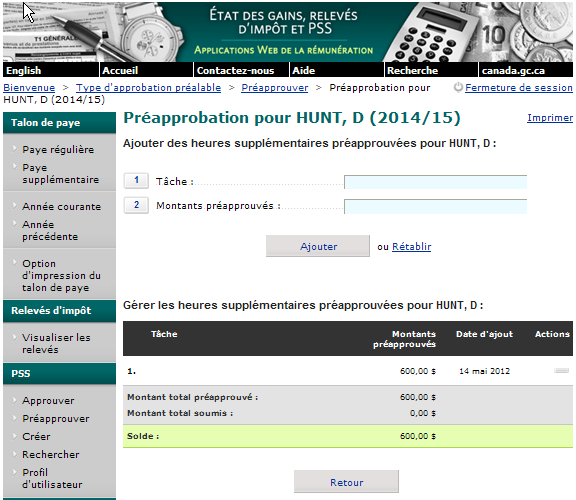 Pré approbation
Dans les situations où une pré approbation est fournie, il a aussi accès à un rapport contenant la liste des employés pour lesquels des heures supplémentaires ont été pré approuvées, ainsi que le solde de leur compte d’heures supplémentaires.
Le gestionnaire peut également accéder au dossier de chaque demande dont le paiement est autorisé, ainsi qu’aux renseignements connexes pour les exercices en cours et passé.
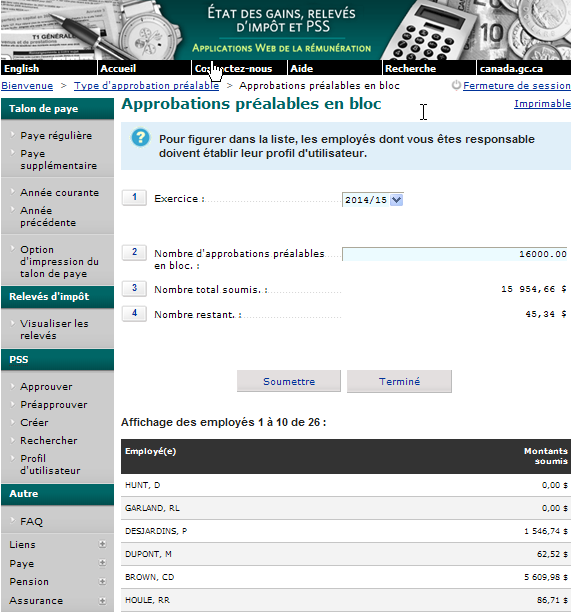 Pré approbation
L’application de PSS génère un avertissement à l’intention du gestionnaire lorsque l’employé dépasse le nombre d’heures supplémentaires pré approuvé.


Il est à noter que les employés peuvent soumettre une demande de PSS même si aucune approbation préalable n’a été accordée dans le système.
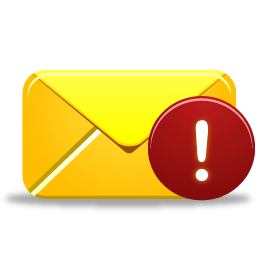 Approbation d’une demande de PSS
Une demande de PSS soumise pour approbation peut provenir de 3 sources différentes:
Approbation d’une demande de PSS
Pour accéder à une demande de PSS en attente d’approbation, le gestionnaire choisit Approuver dans le menu PSS ou clique sur le bouton Approuver dans l’écran Bienvenue.
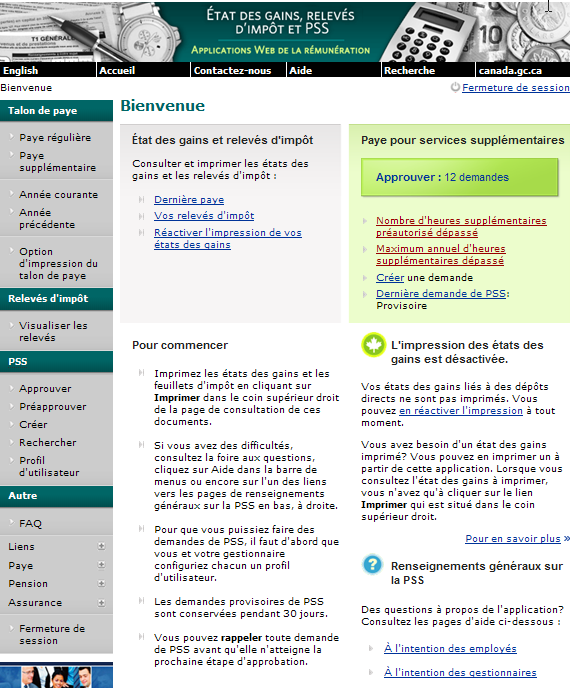 Le gestionnaire peut accéder à la demande de PSS en attente d’approbation d’un employé si celui-ci l’a désigné comme étant son gestionnaire.
Attente d’approbation
A partir de la liste de demandes de PSS en attente d’approbation affichées à l’écran, le gestionnaire peut filtrer les résultats de l’une des façons suivantes:
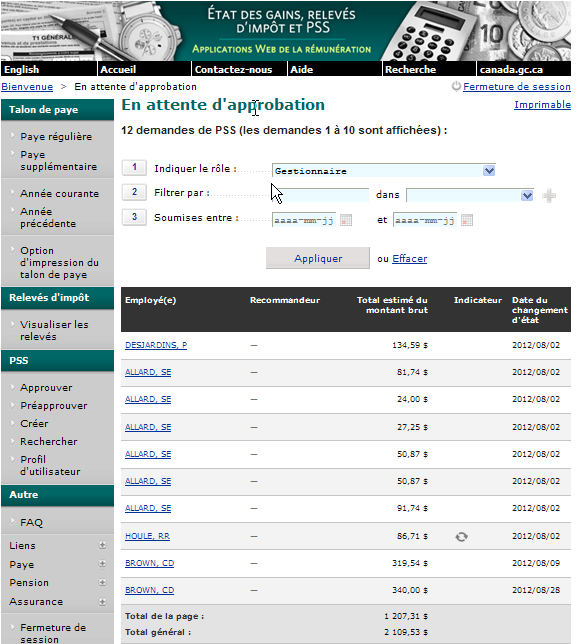 CIDP ou nom de famille de l’employé;
Nom de famille du recommandeur;
# de référence de demande de PSS;
Période au cours de la quelle les demandes ont été soumises pour approbation.
État de la demande de PSS
Dans la demande de PSS de l’employé, le gestionnaire peut attribuer l’état « Approuvée » ou « Modifiée » à chacun des éléments de la demande, ou rejeter la demande en entier.
Un état doit avoir été attribué à tous les éléments de la demande pour que le gestionnaire puisse la soumettre
États
Une raison pour une demande de modification ou de rejet doit être fournie à l’employé
Recherche
La fonction de recherche du gestionnaire permet d’afficher les demandes de PSS dans lesquelles le gestionnaire a été désigné par l’employé.
La recherche peut être filtré par:

Nom de famille de l’employé;
CIDP de l’employé; 
Sélection d’une période pendant laquelle les heures suppl. ont été travaillées;
Sélection d’un ou plusieurs états de demande.
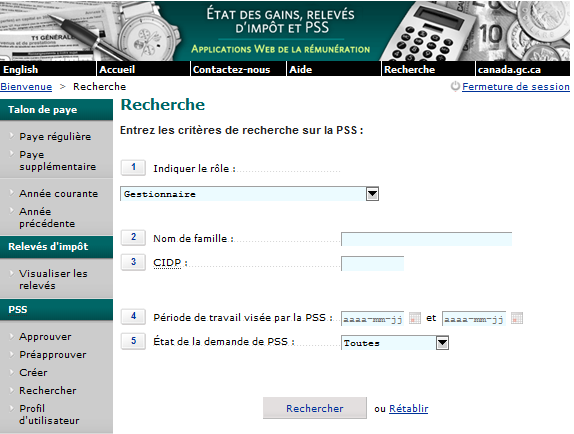 Résultats de recherche
L’option qui s’offre au gestionnaire pour chacune des demandes de PSS figurant dans la liste des résultats de recherche dépend de l’état courant de la demande.
Le gestionnaire peut voir une demande de PSS seulement si celle-ci possède l’un des états suivants:
Soumise;
Modifiée;
Vérifiée;
Autorisée;
Recommandée;
Rejetée;
Paiement annulé.
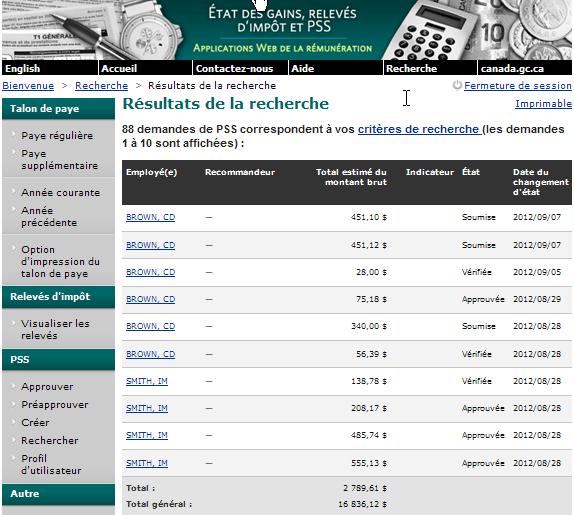 A l’aide de la fonction de recherche, le gestionnaire peut intervenir quant à une demande de PSS ayant l’état suivant:
- Approuvé:  Le gestionnaire peut récupérer une demande de PSS approuvée.
Foire aux Questions
Foire aux Questions
Dépannage
Dépannage
Dépannage